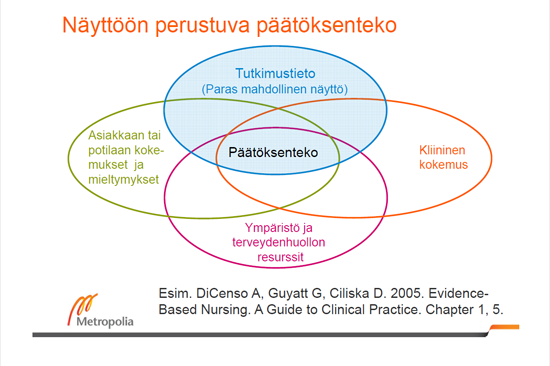 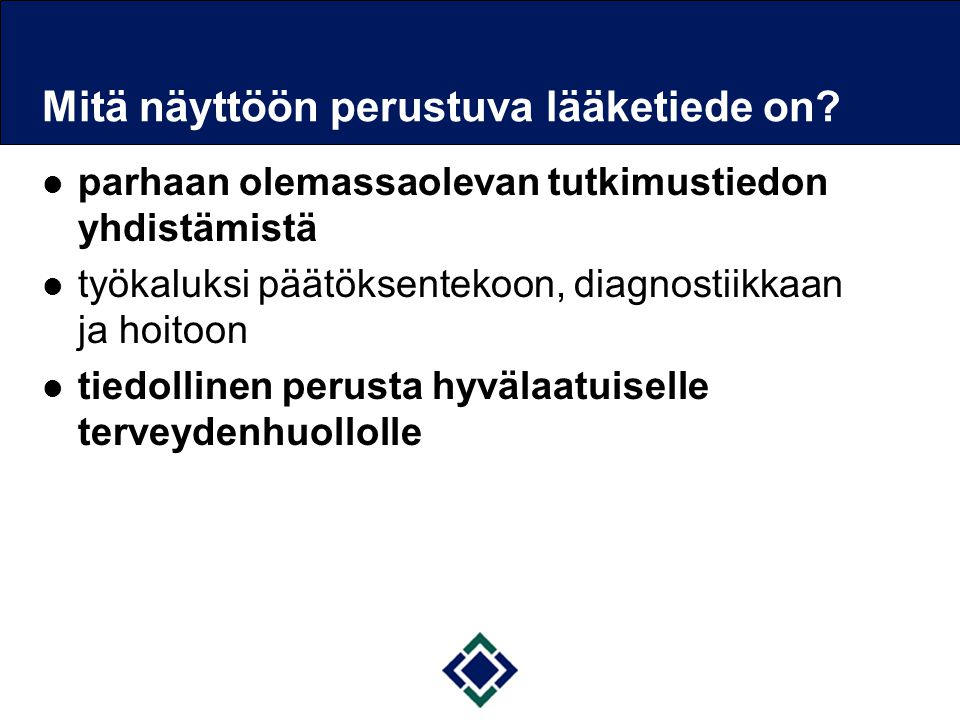 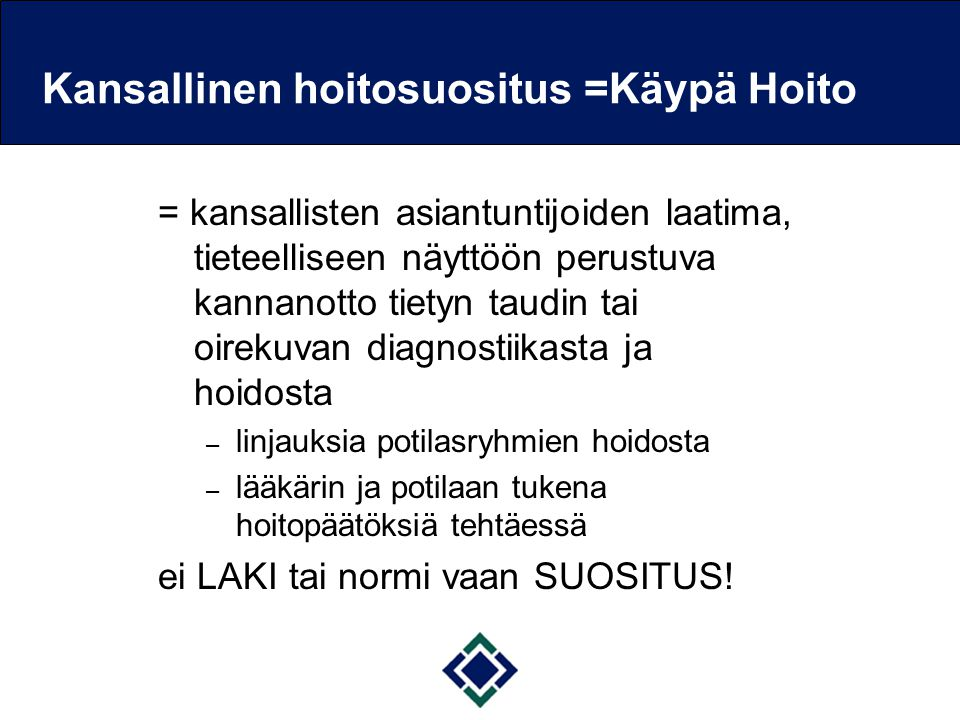 Tieto on täydentyvää ja päivittyvää…
s. 30
Näytön aste
> useita menetelmällisesti tasokkaita tutkimuksia, joiden tulokset samansuuntaiset
> Ainakin yksi menetelmällisesti tasokas tai useita kelvollisia tutkimuksia
> ainakin yksi kelvollinen tieteellinen tutkimus
> vain asiantuntijoiden tulkinta; paras arvio – ei täytä tutkimukseen perustuvan näytön vaatimuksia
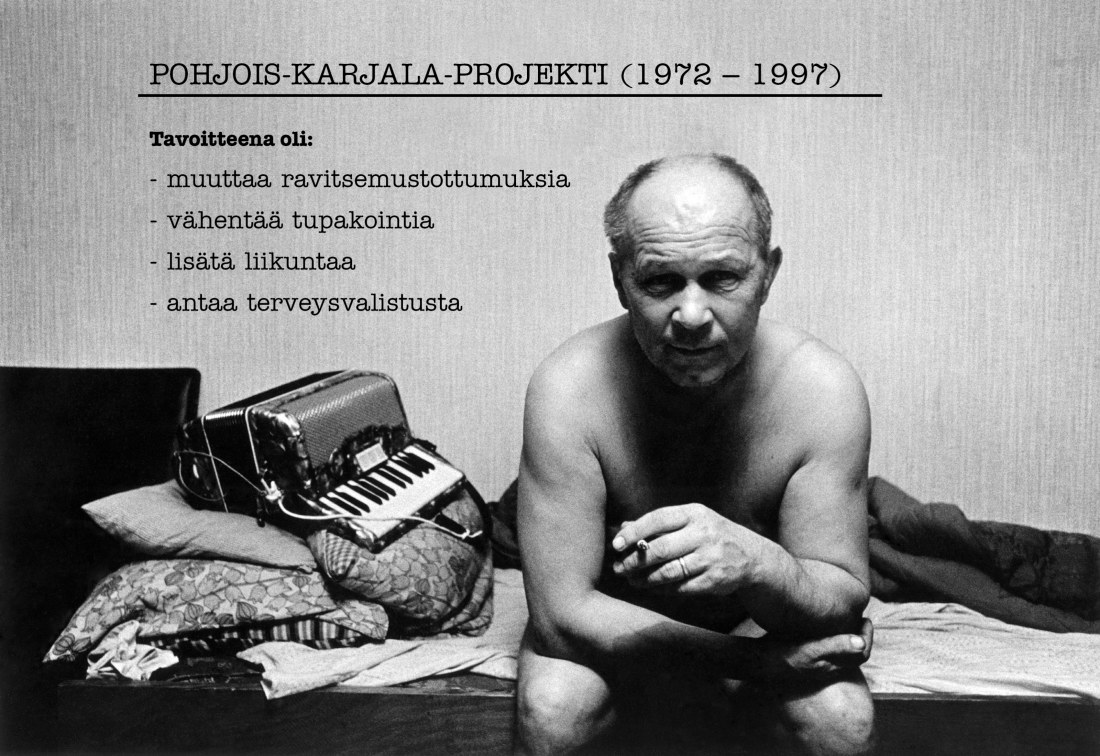 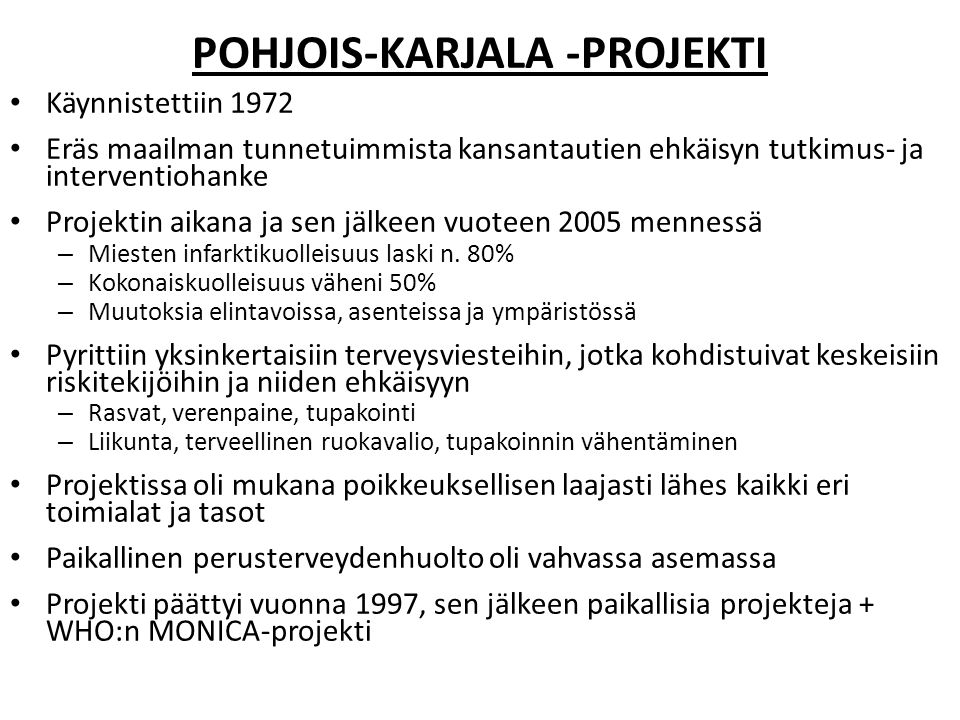 Terveyskäyttäytyminen 
- yksilön ja ympäristön jatkuvaa vuorovaikutusta > sosiaalis-kognitiivinen malli
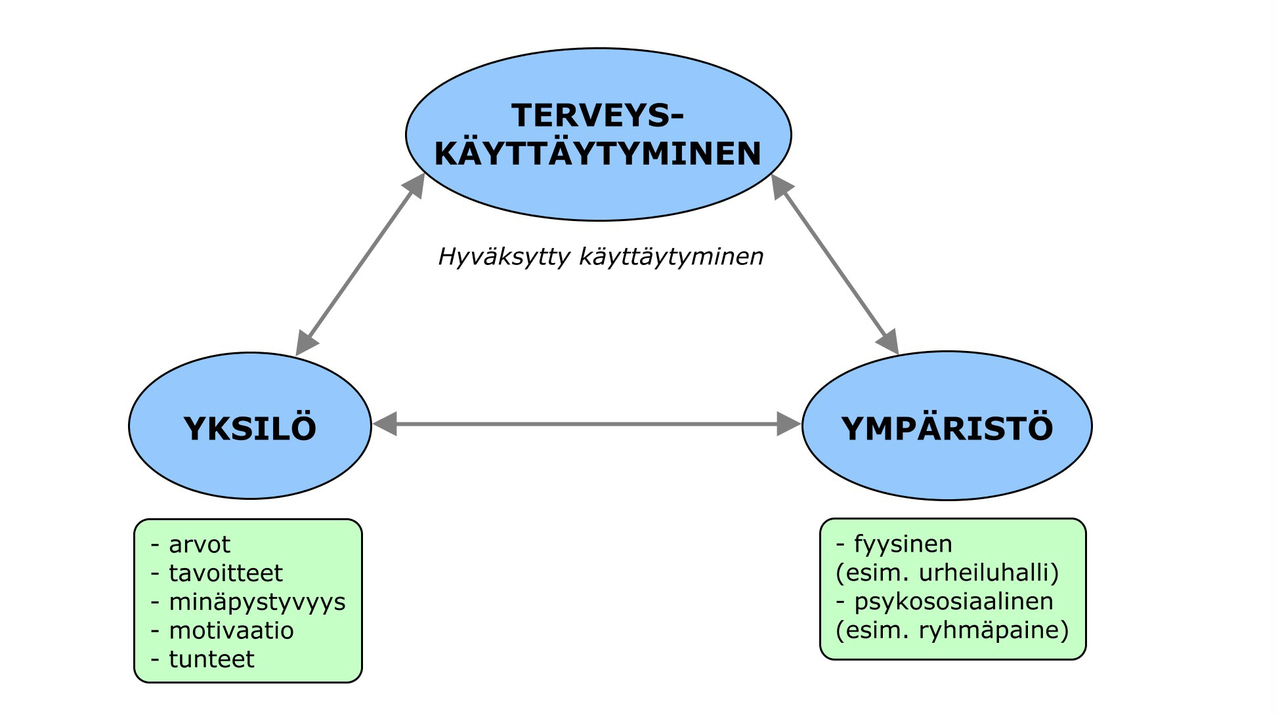 Terveyskäyttäytyminen 
– tekijöitä, jotka vaikuttavat elämäntapojen ylläpitämiseen ja käyttäytymisen muutokseen
> Terveysuskomusmalli
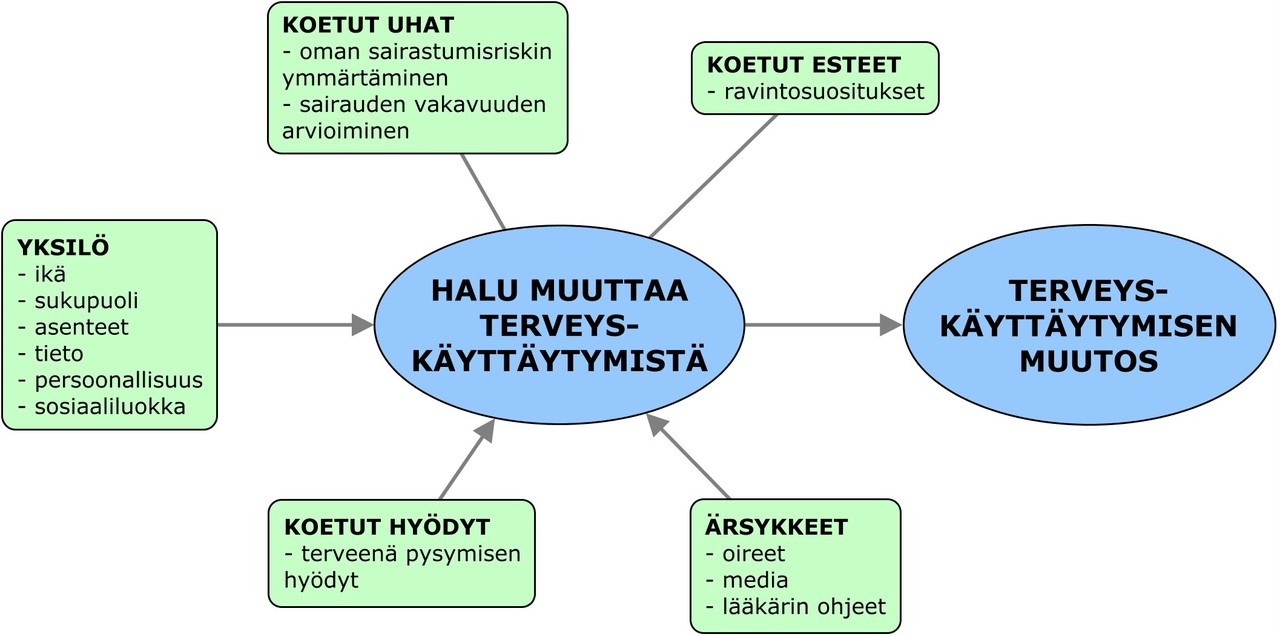 Terveyskäyttäytymiseen vaikuttaminen > Suunnitellun käyttäytymisen teoria s. 32
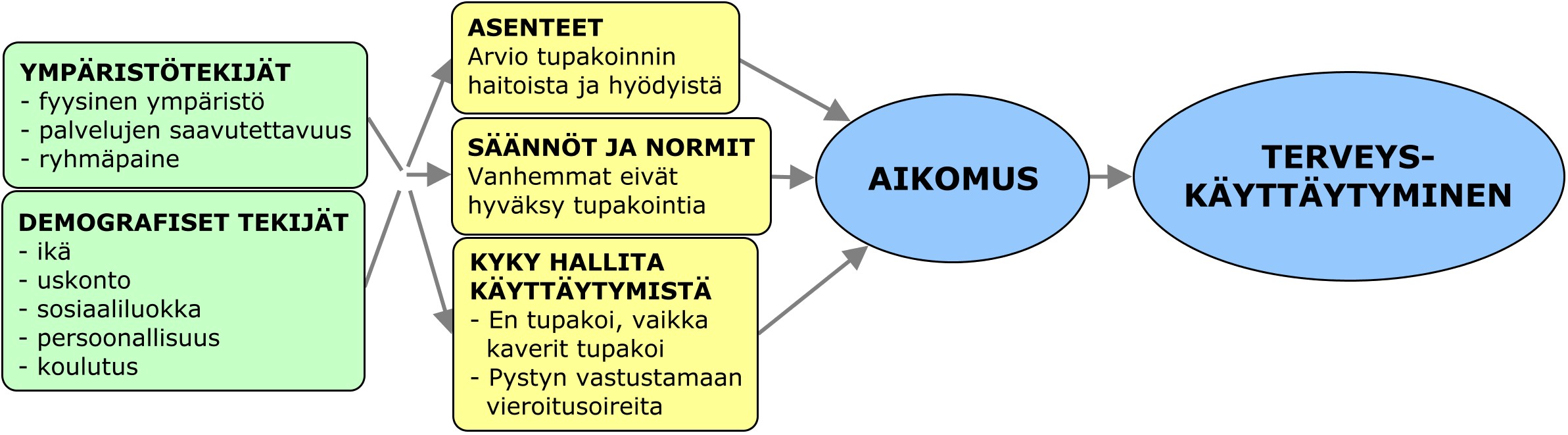 Terveyskäyttäytymiseen vaikuttaminen > Muutosvaihemalli s. 33
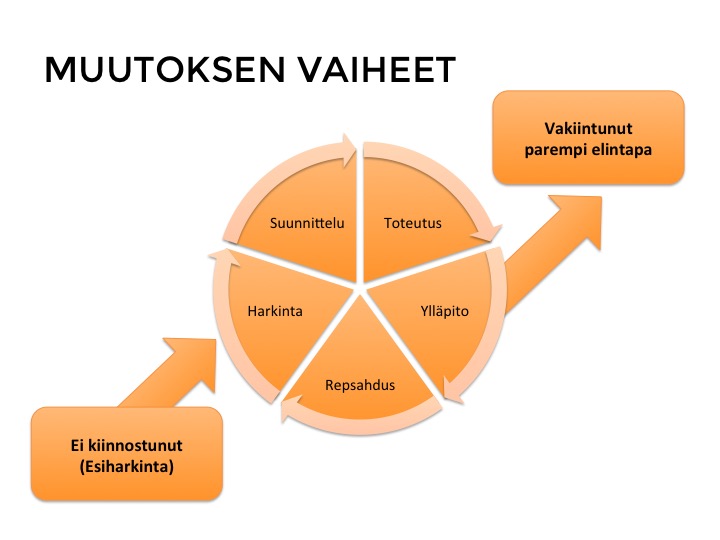